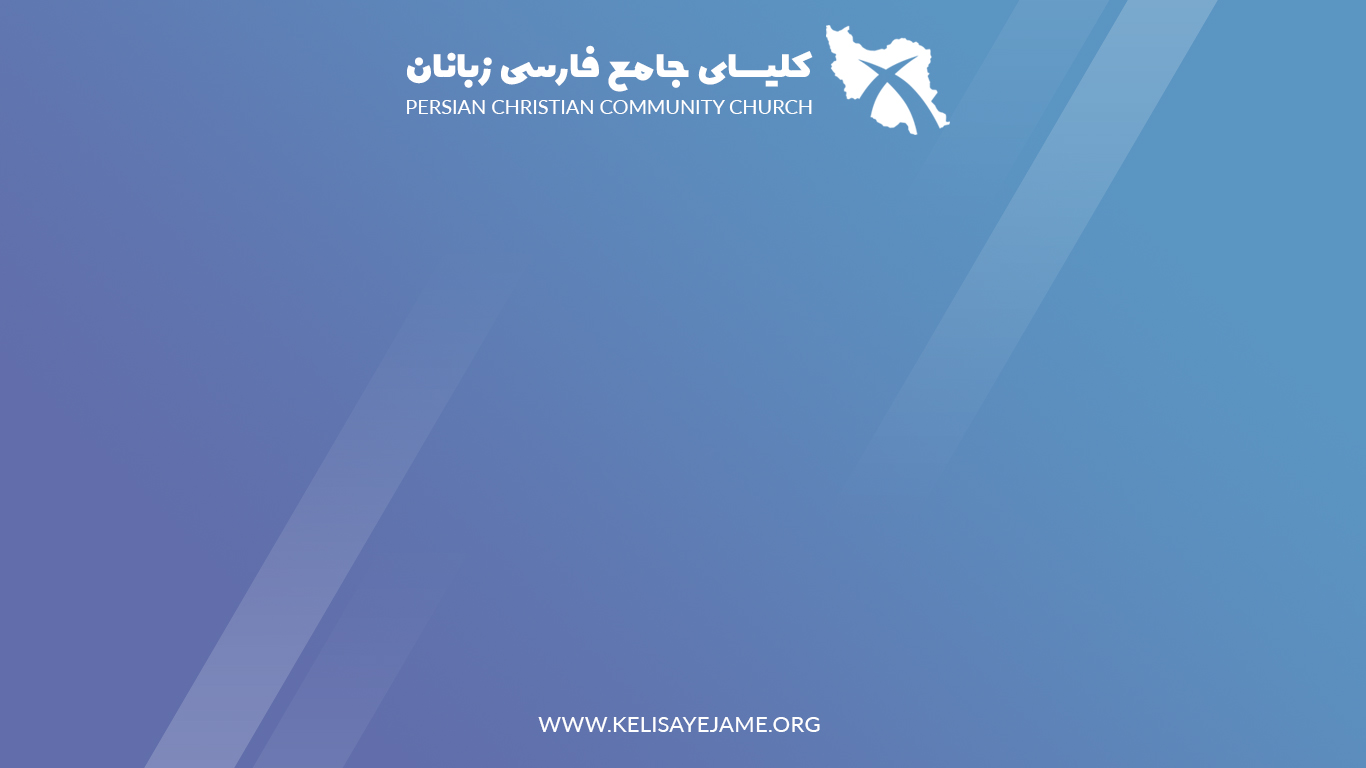 بیایید با هم یک نفس یک صدا 
بپرستیم نام عیسی را 
محبت خدا فیض عظیمش را 
بخشید حیات نو در عیسی
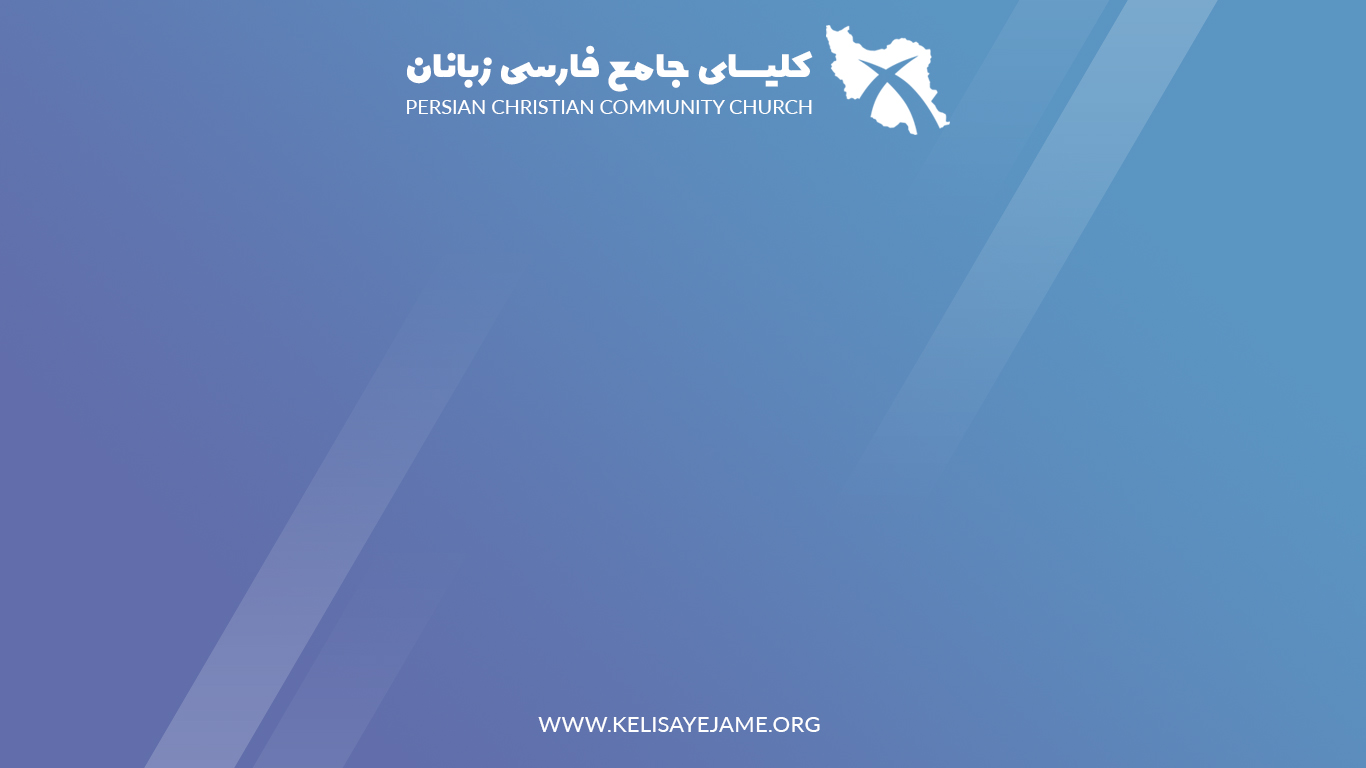 اوست چشمه حیات شادی قلب پاک
مسیح است نام خدای ما
بیایید با هم یکنفس یکصدا
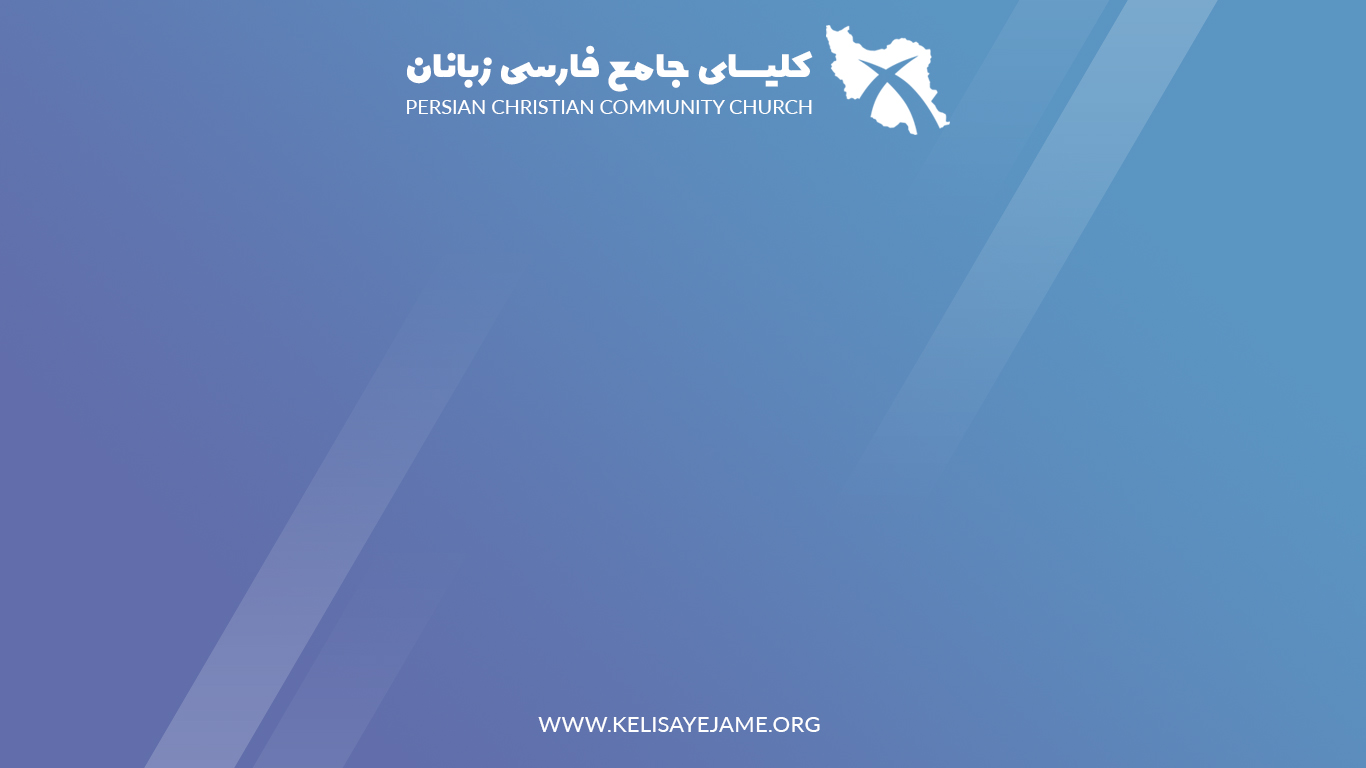 بپرستیم نام عیسی را
آیید خوانیم دست زنیم دست زنیم
بپرستیم نام خدا را
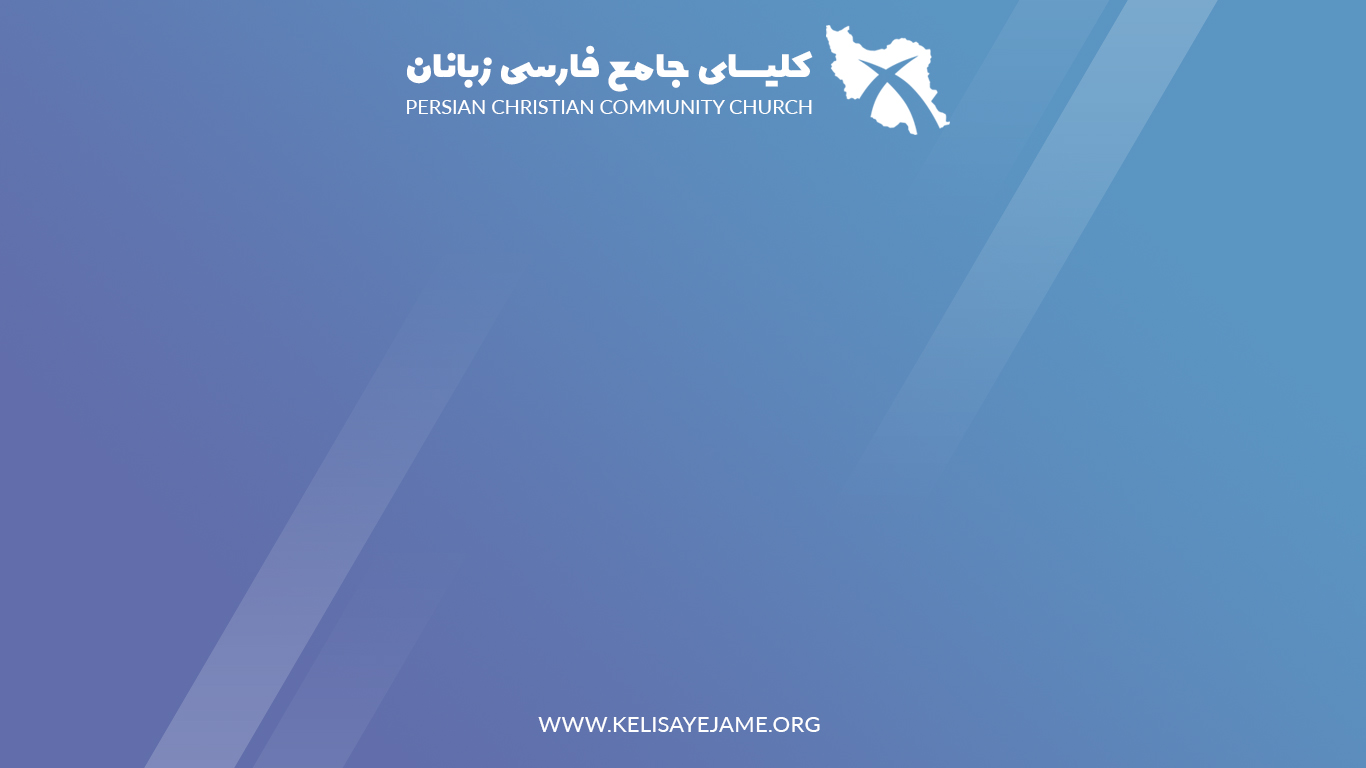 او شایسته حمد و پرستشهاست
 هللویا بر عیسی
(2)